External Components of a Computer Quiz
What are external components of a computer?
A. 
They are the outside parts of a computer.
B. 
They are the inside parts of a computer.
C. 
They are the name of a document saved in every computer.
Correct!
Write some feedback to the person taking the quiz, for example ‘Well done!’

Insert an appropriate image

Hyperlink the home button to the next question
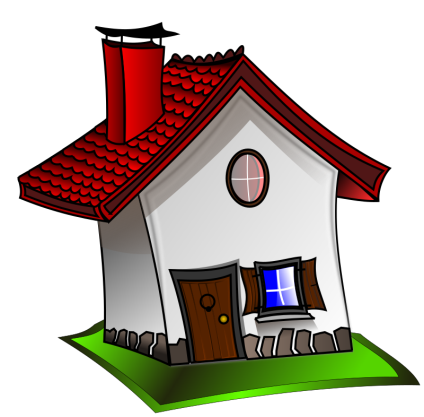 Try Again
Write some feedback to the person taking this quiz encouraging them to try again. For example ‘Good try but….’

Insert an appropriate image

Hyperlink the arrow to repeat the question again
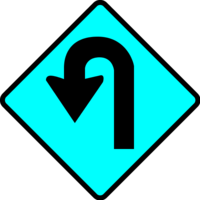 Question 2
A.
B.
C.
Correct!
Write some feedback to the person taking the quiz, for example ‘Well done!’

Insert an appropriate image

Hyperlink the home button to the next question
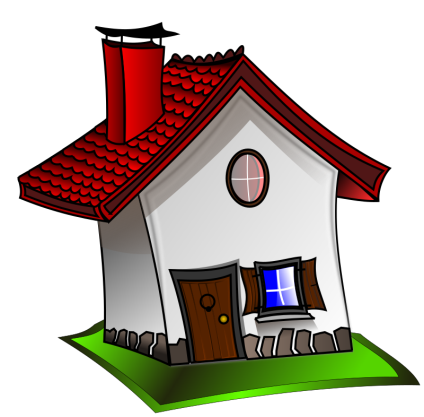 Try Again
Write some feedback to the person taking this quiz encouraging them to try again. For example ‘Good try but….’

Insert an appropriate image

Hyperlink the arrow to repeat the question again
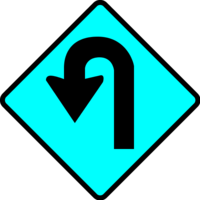 Question 3
A.
B.
C.
Correct!
Write some feedback to the person taking the quiz, for example ‘Well done!’

Insert an appropriate image

Hyperlink the home button to the next question
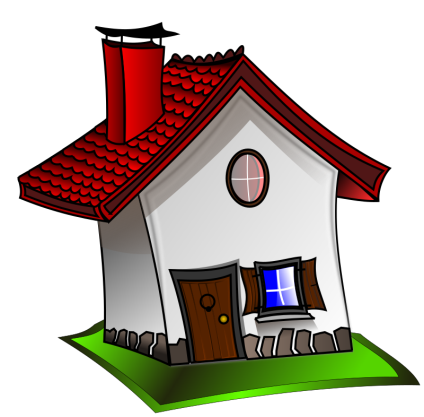 Try Again
Write some feedback to the person taking this quiz encouraging them to try again. For example ‘Good try but….’

Insert an appropriate image

Hyperlink the arrow to repeat the question again
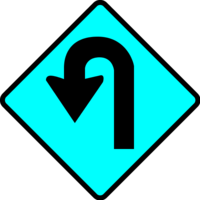 Question 4
A.
B.
C.
Correct!
Write some feedback to the person taking the quiz, for example ‘Well done!’

Insert an appropriate image

Hyperlink the home button to the finishing slide
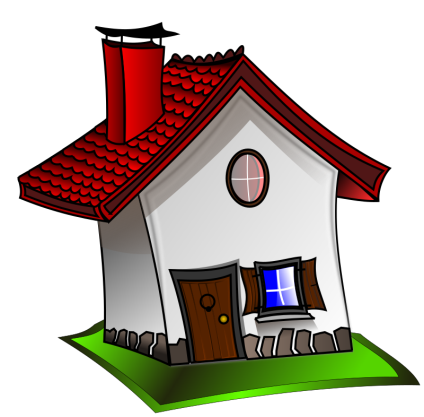 Try Again
Write some feedback to the person taking this quiz encouraging them to try again. For example ‘Good try but….’

Insert an appropriate image

Hyperlink the arrow to repeat the question again
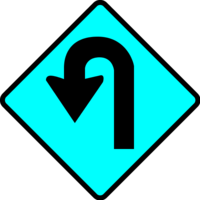 Insert appropriate title
Congratulate people on finishing the quiz

Add an appropriate image with animation

Don’t forget to add slide transitions to each slide too!